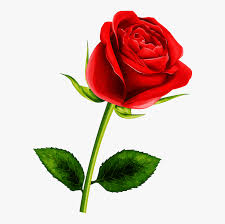 স্বাগতম
আমার পরিচয়
মোহাম্মদ গোলাম মোস্তফা
প্রধান শিক্ষক
মৌদাম সেসিপ মডেল উচ্চ বিদ্যালয়
পূর্বধলা, নেত্রকোনা।
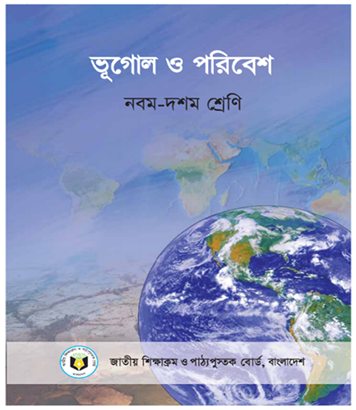 শ্রেণি: নবমবিষয়: ভূগোল ও পরিবেশঅধ্যায়: একাদশ
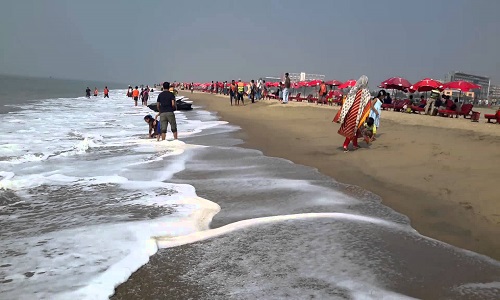 বাংলাদেশের পর্যটন স্থানসমূহ
পাঠ শেষে যা শিখবে
১. বাংলাদেশের বিভিন্ন পর্যটনস্থানসমূহ সম্পর্কে বর্ণনা করতে পারবে।
২. মানচিত্রে বাংলাদেশের পর্যটন স্থান সমূহ চিহ্নিত করতে পারবে।
বৃহত্তর ঢাকার পর্যটন স্থানসমূহ
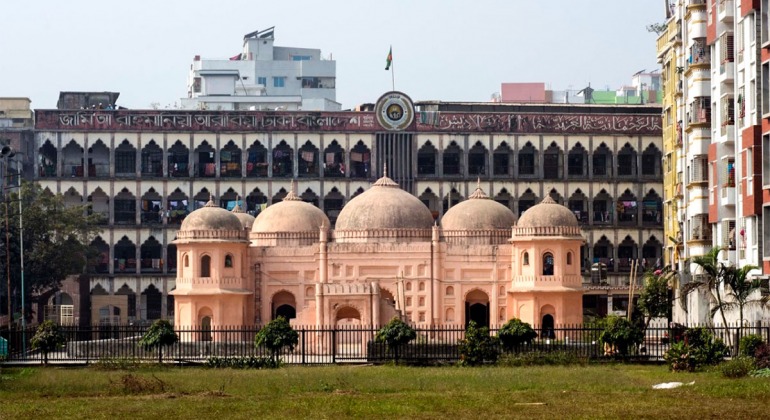 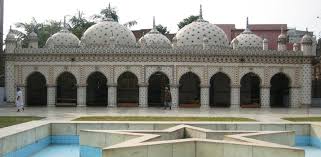 তারা মসজিদ
সাত গম্বুজ মসজিদ
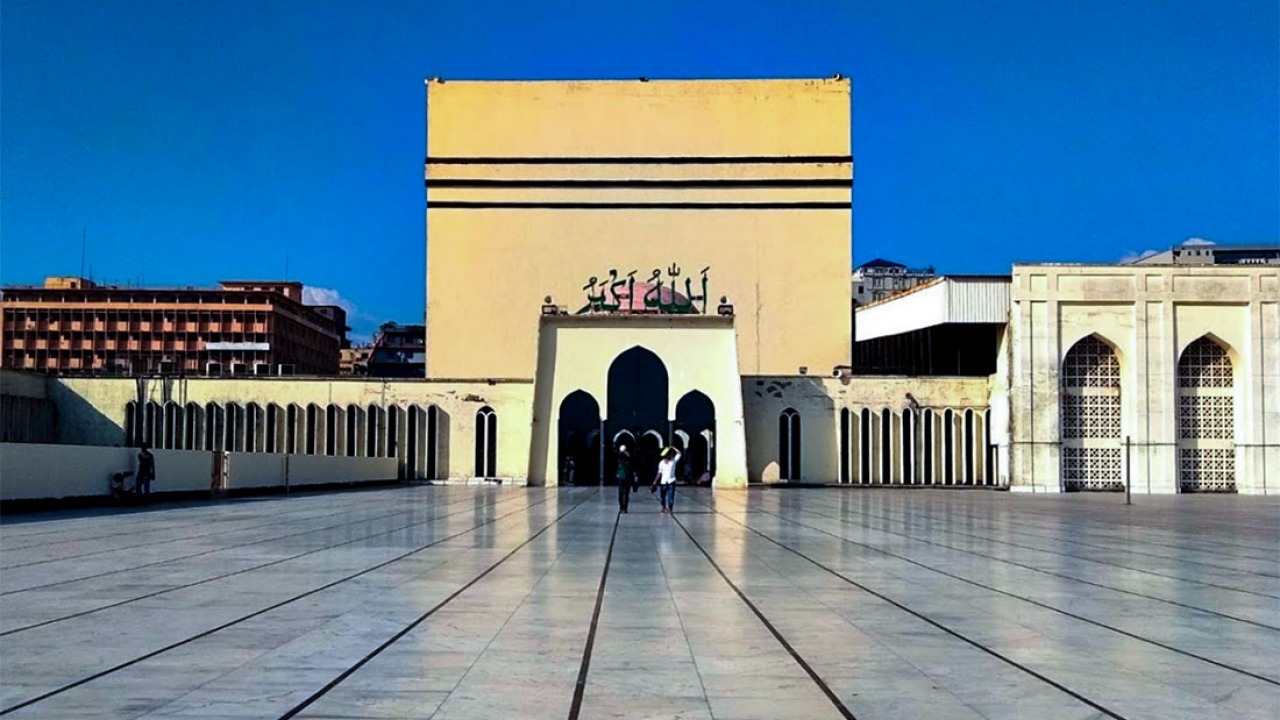 বায়তুল মোকারম জাতীয় মসজিদ
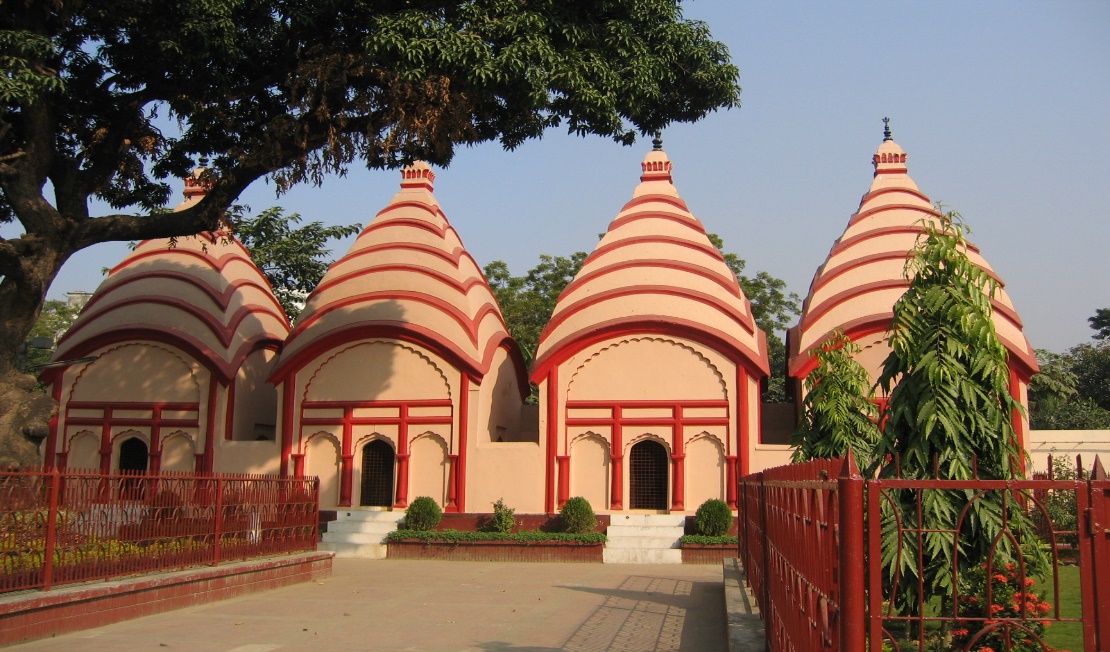 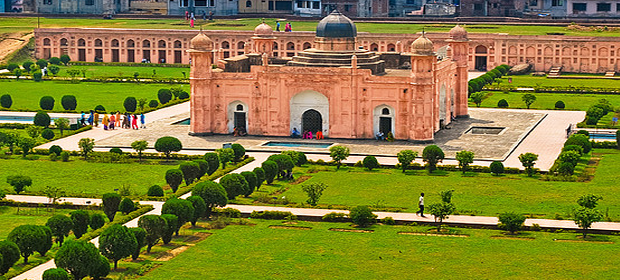 লালবাগ দূর্গ
ঢাকেশ্বরী মন্দির
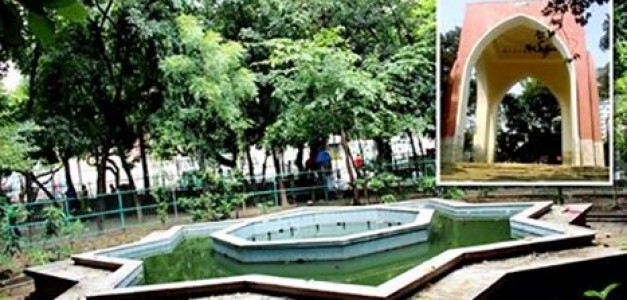 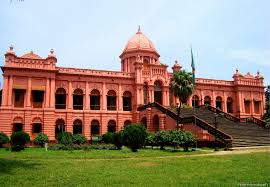 বাহাদুর শাহ পার্ক
আহসান মঞ্জিল
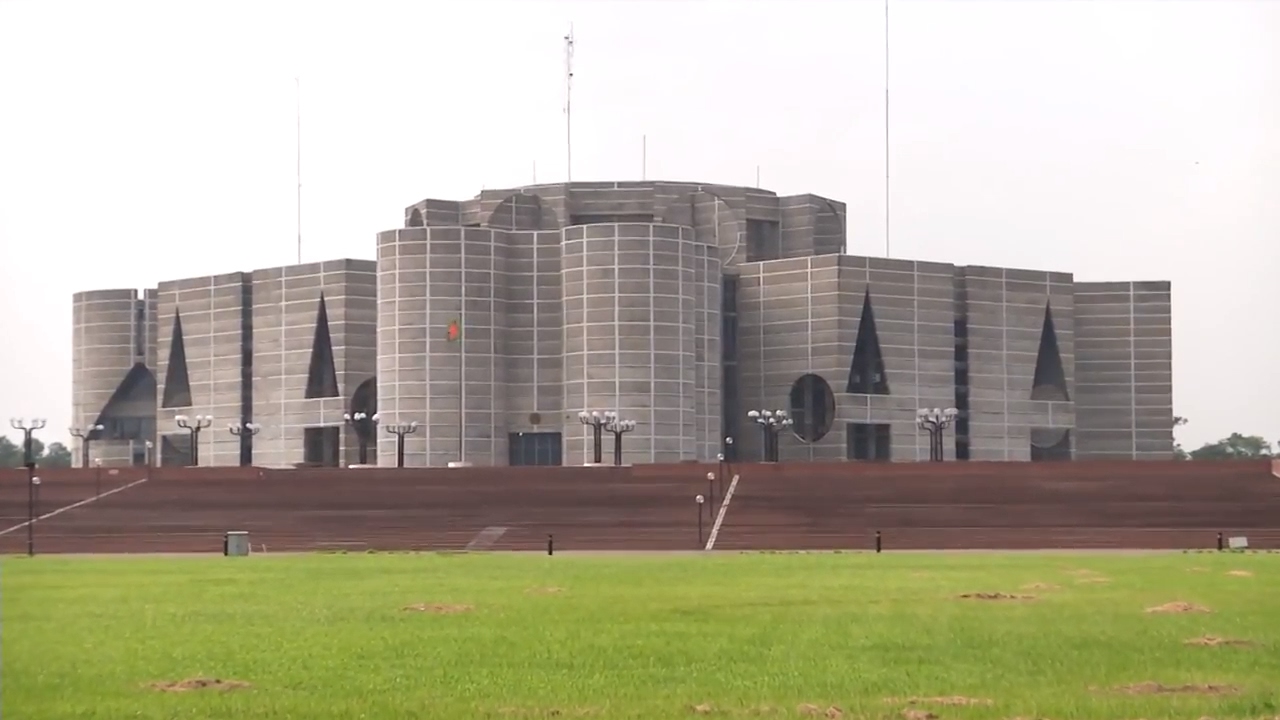 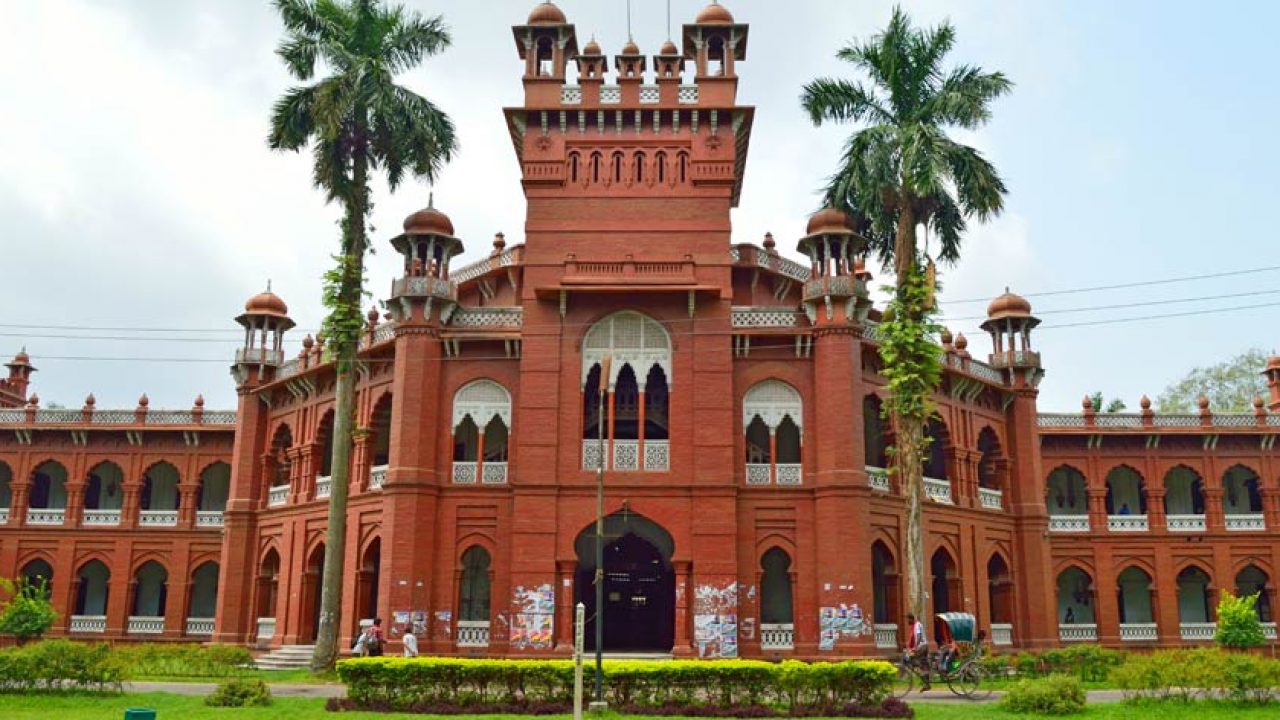 সংসদ ভবন
কার্জন হল
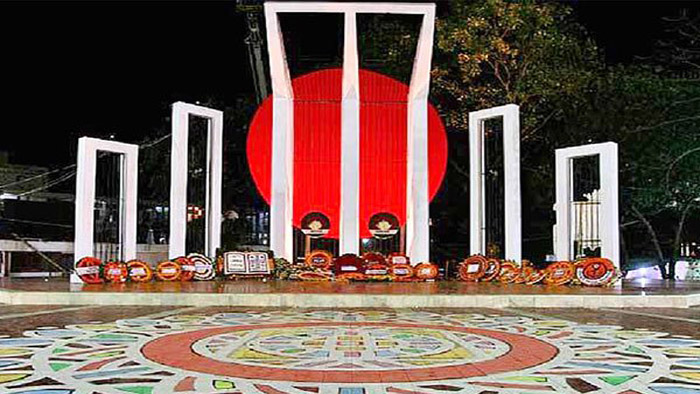 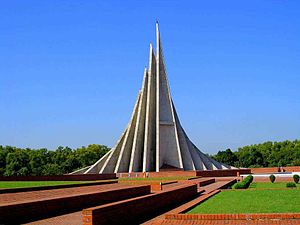 স্মৃতিসৌধ
কেন্দ্রীয় শহিদ মিনার
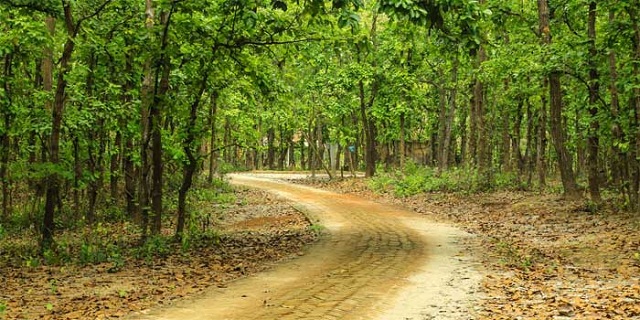 ভাওয়াল গড়
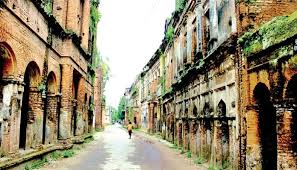 পানাম নগর
পূর্ববঙ্গের পর্যটন স্থানসমূহ
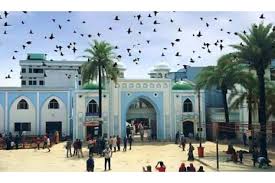 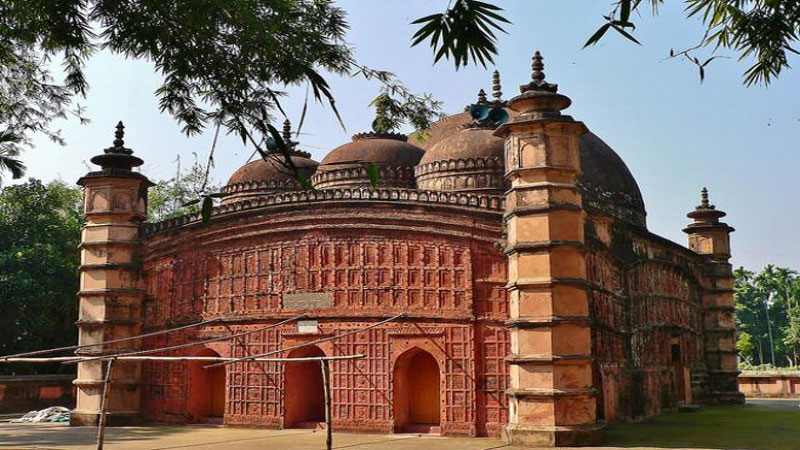 শাহজালাল র: মাজার
টাঙ্গাইলের আটিয়া জামে মসজিদ
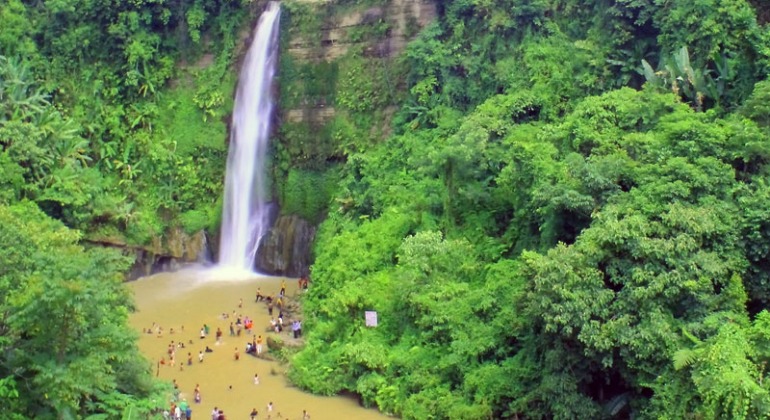 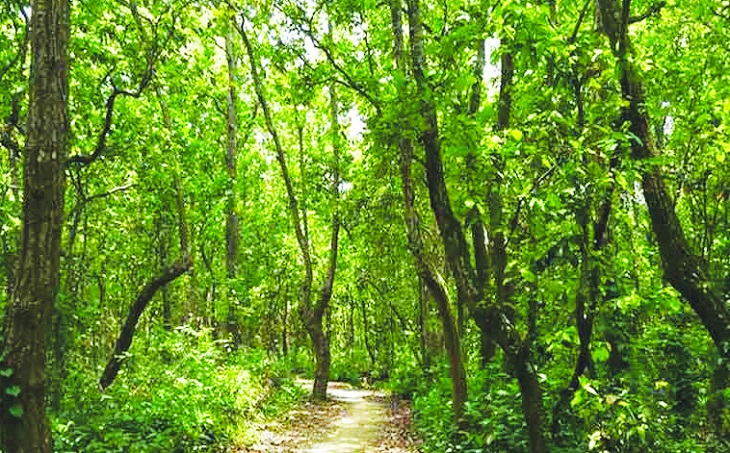 মাধবকুন্ডু
মধুপুরের গড়
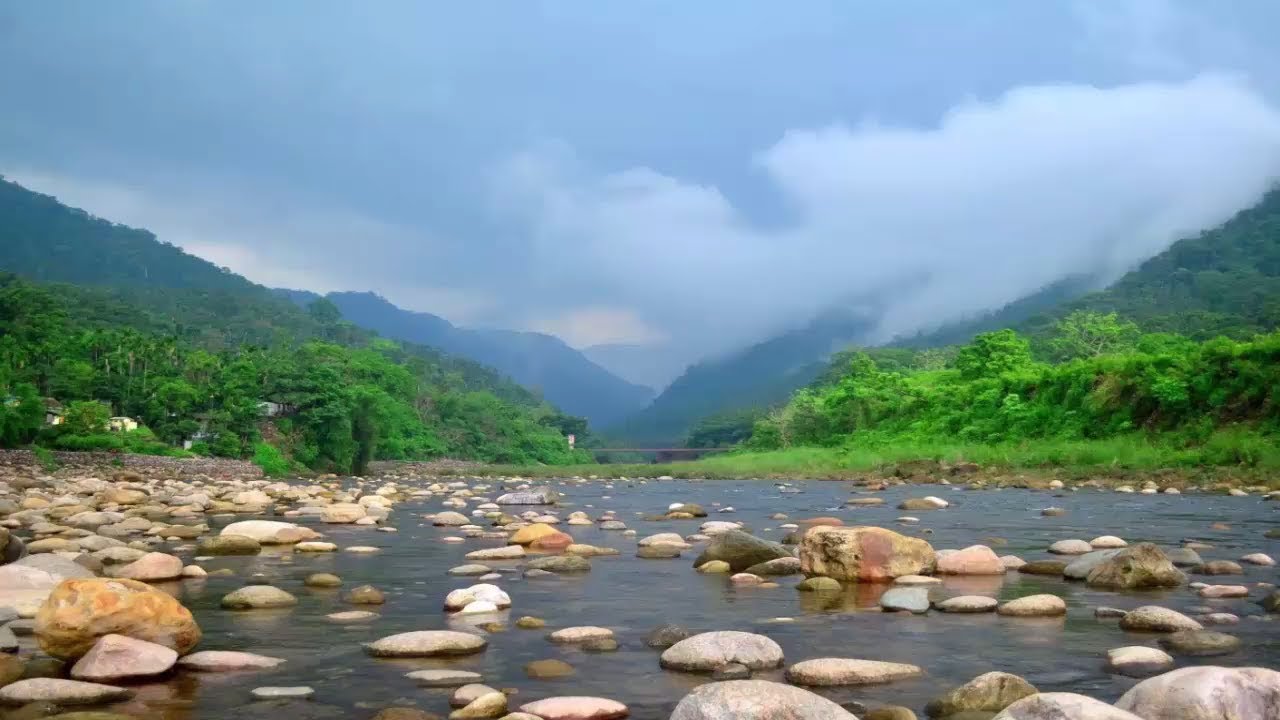 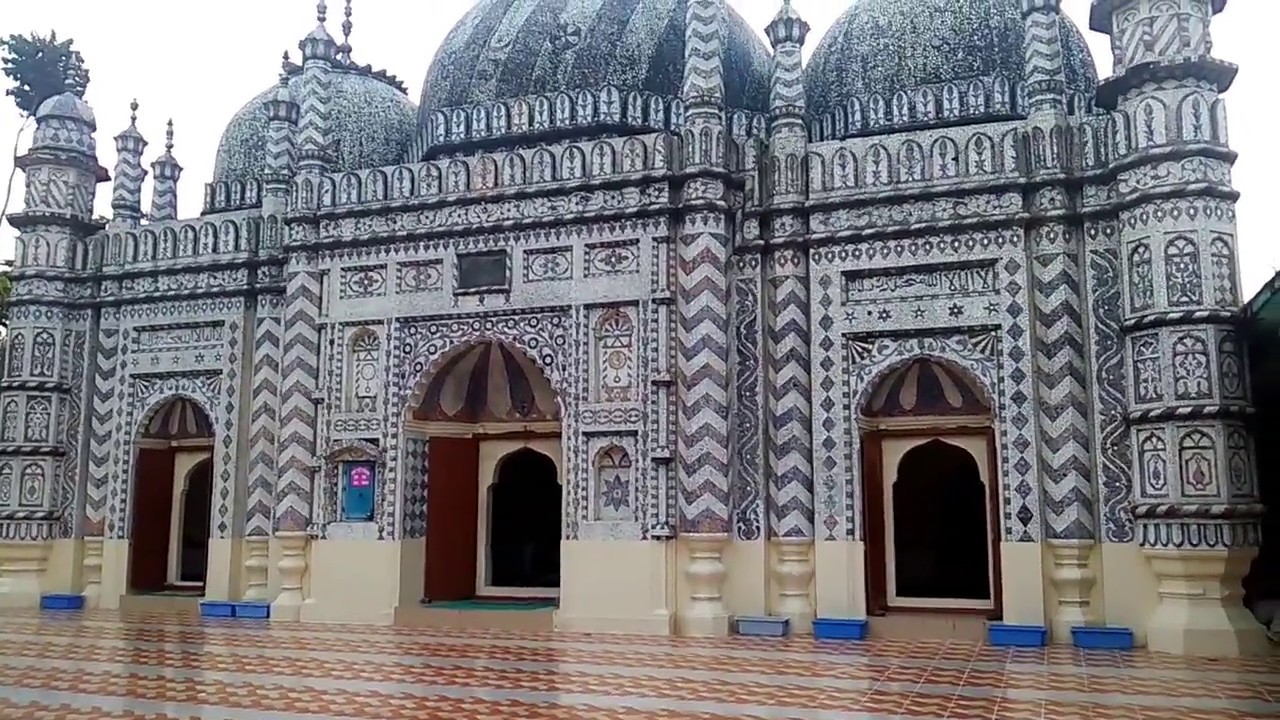 বজরা শাহী মসজিদ
জাফলং
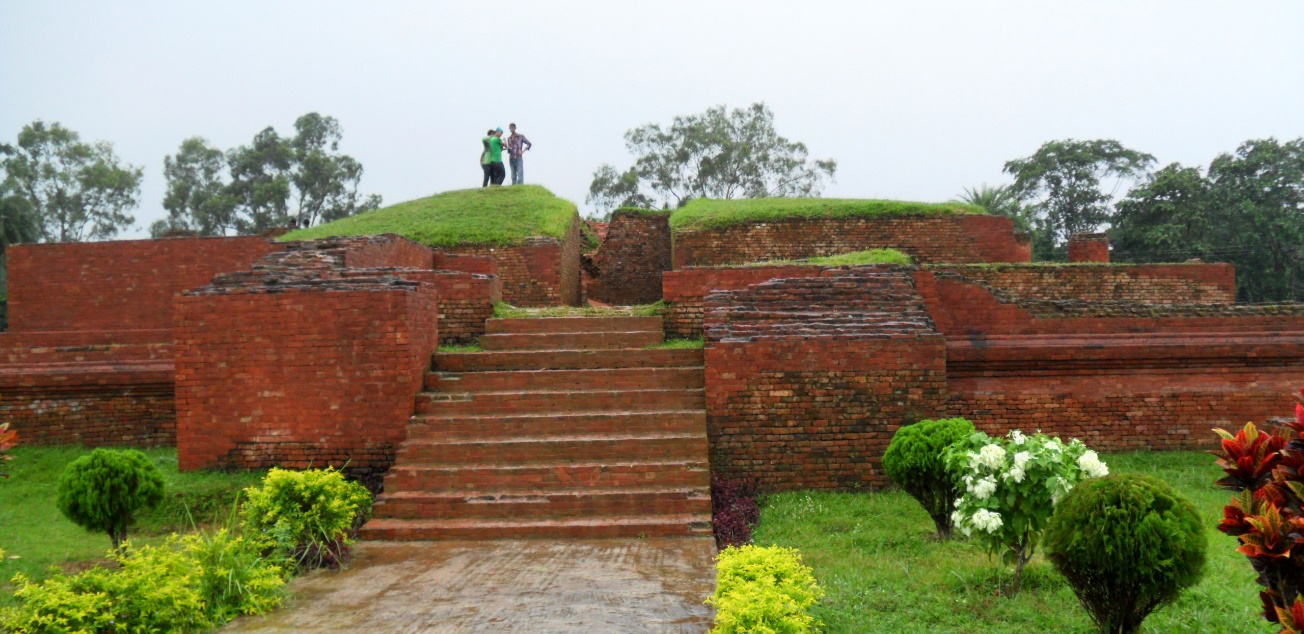 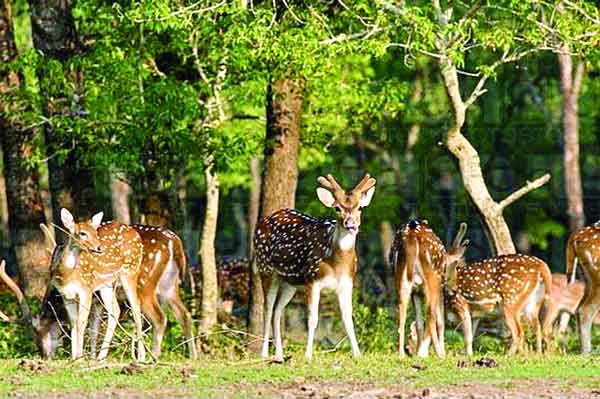 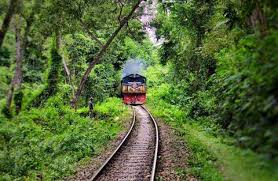 ময়নামতি বৌদ্ধ বিহার
লাউয়াছড়া ইকোপার্ক
নিঝুমদ্বীপ
উত্তরবঙ্গের পর্যটন স্থানসমূহ
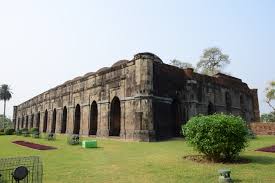 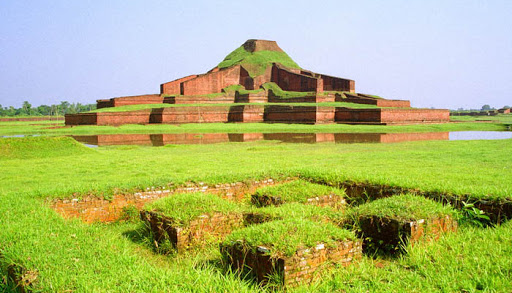 পাহাড়পুর বৌদ্ধবিহার
সোনা মসিজিদ
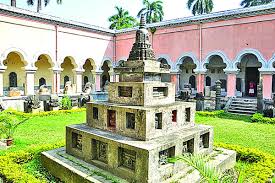 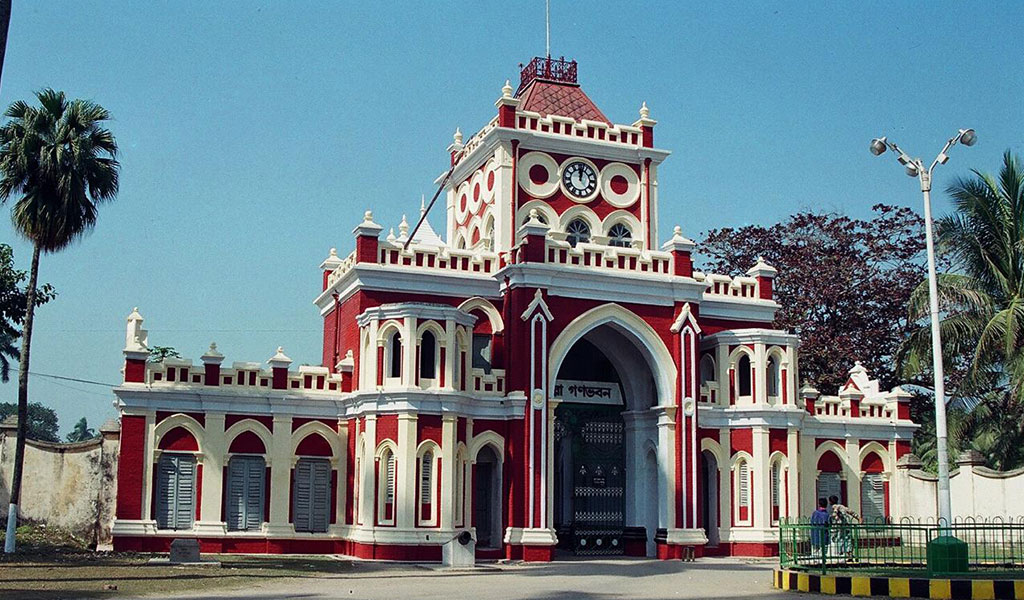 বরেন্দ্র জাদুঘর
উত্তরা গণভবন
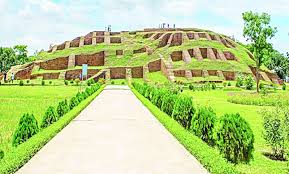 মহাস্থানগড়
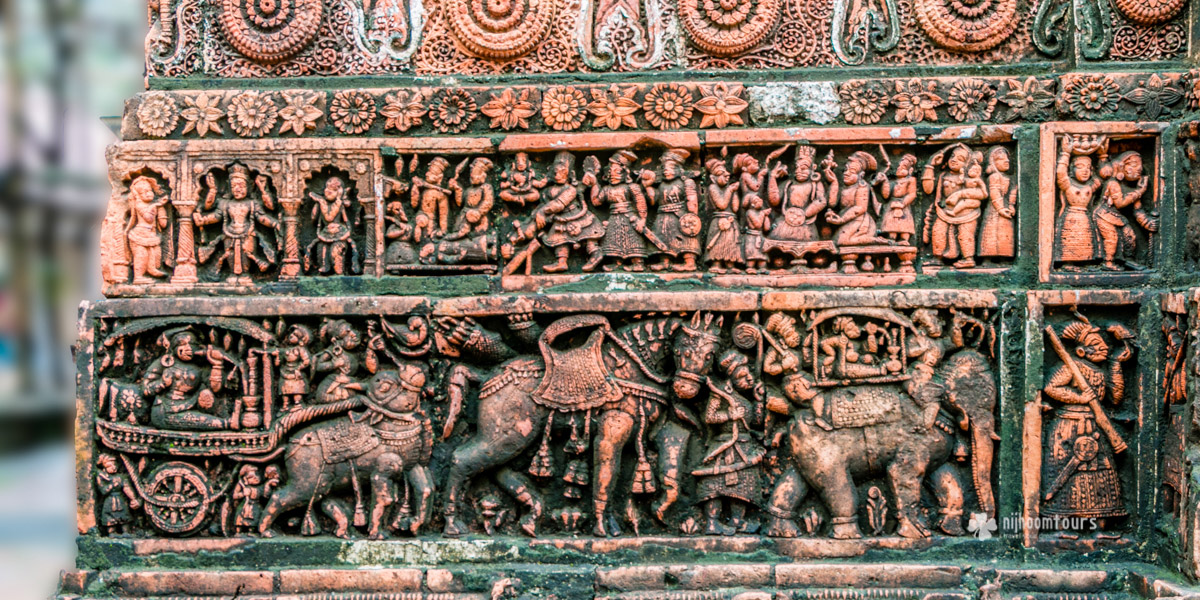 কান্তজির মন্দির
দক্ষিণবঙ্গের পর্যটন স্থানসমূহ
কুঠিবাড়ি
বঙ্গবন্ধুর সমাধি
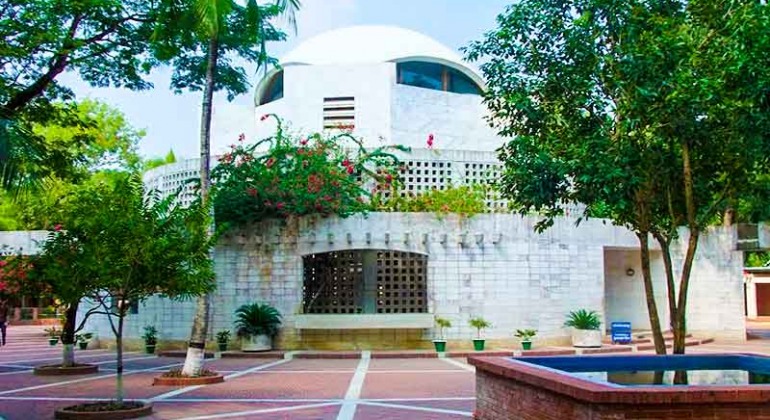 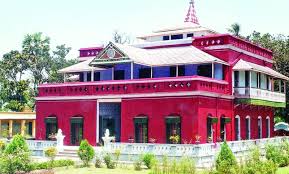 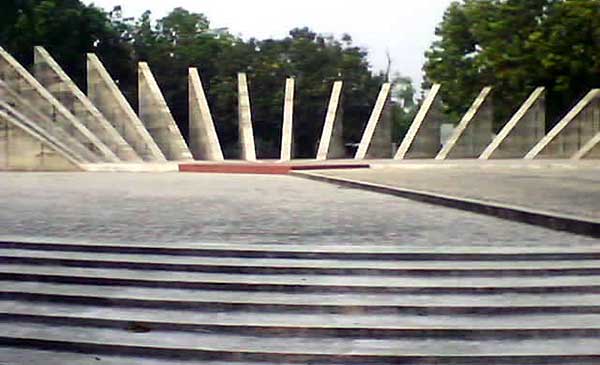 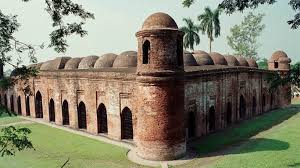 মুজিবনগর
ষাট গম্বুজ মসজিদ
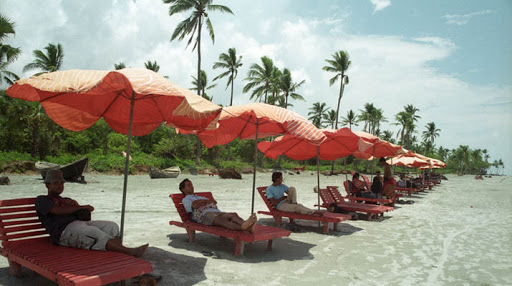 কুয়াকাটা সৈকত
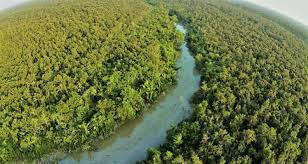 সুন্দরবন
রাঙামাটি, খাগড়াছড়ি ও বান্দরবানের পর্যটন স্থানসমূহ
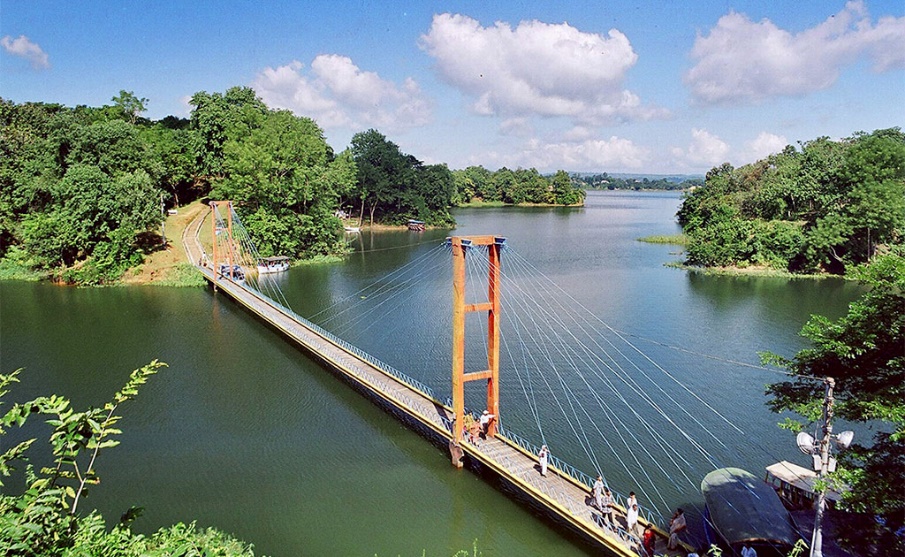 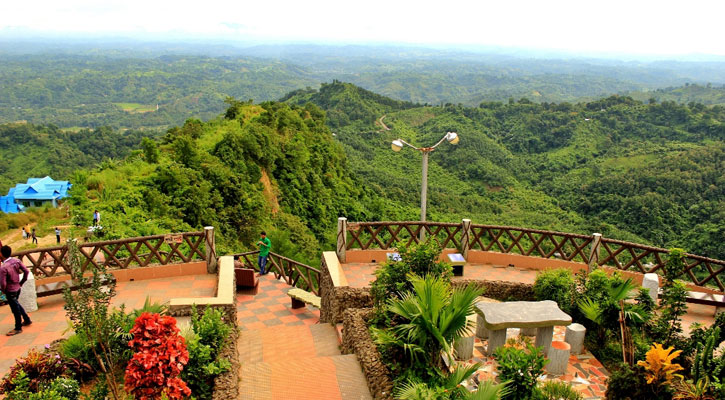 নীলাচল
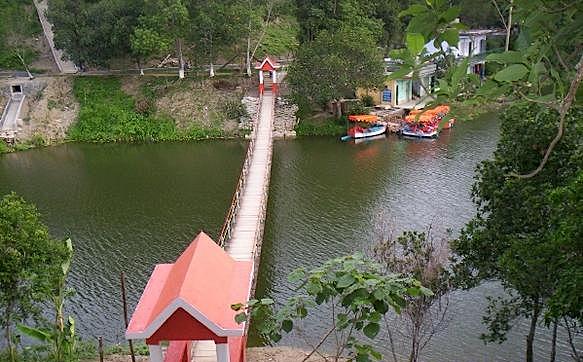 কাপ্তাই হ্রদ
মেঘলা
নীরগিরি
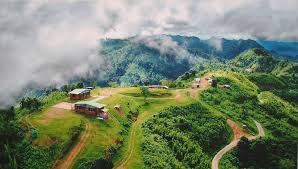 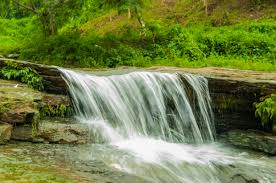 শৈলপ্রপাত
চট্ট্রগ্রামের পর্যটন স্থানসমূহ
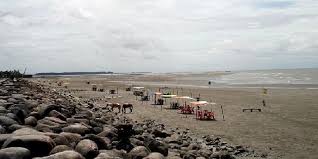 পতেঙ্গা সৈকত
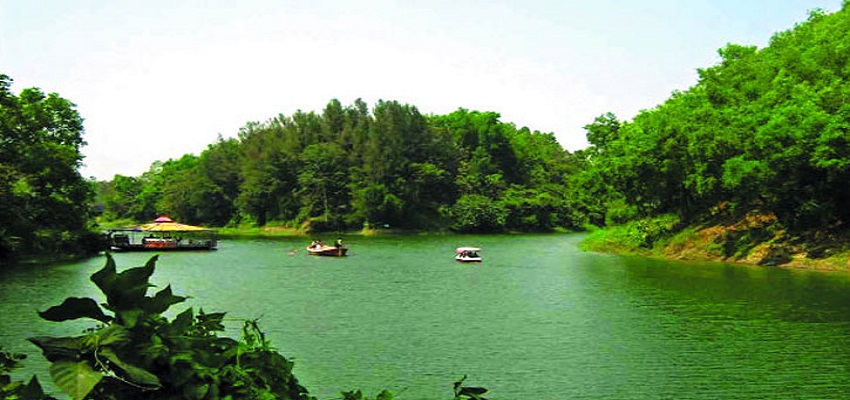 ফয়’স লেক
কক্সবাজার পর্যটন স্থানসমূহ
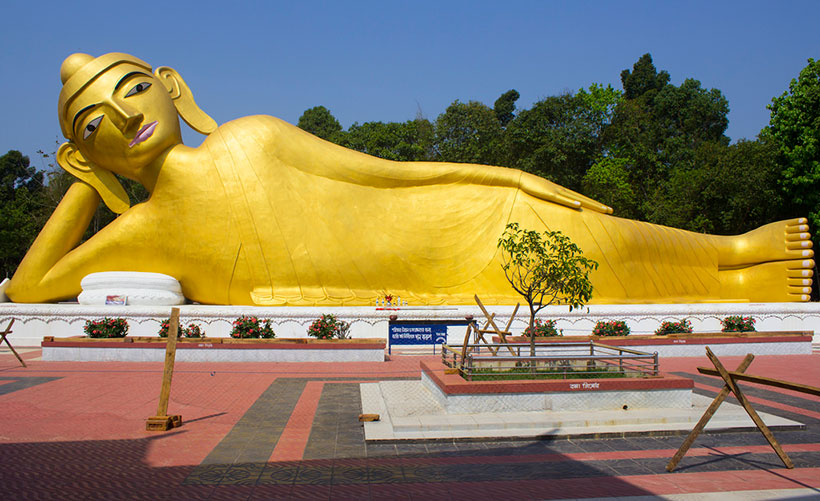 হিমছড়ি
রামু বৌদ্ধ বিহার
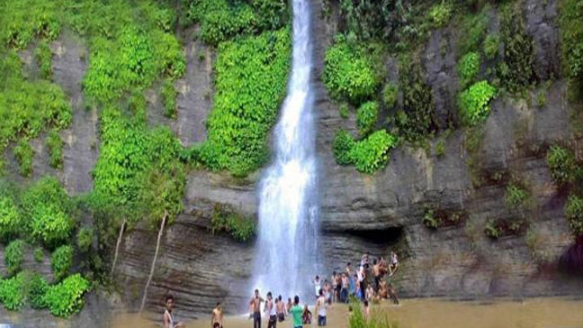 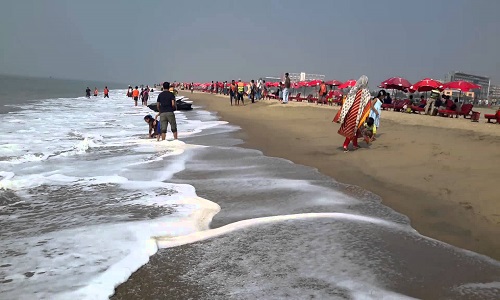 কক্সবাজার সৈকত
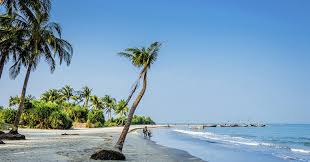 সেন্টমার্টিন
দলীয় কাজ
ঢাকার পর্যটন শিল্পের একটি মানচিত্র আঁক।
[Speaker Notes: ৮টি ৫সদস্য বিশিষ্ট জোড় বিজোড় দল গঠন করা হল।]
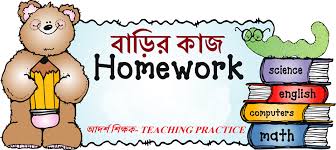 তোমার দেখা একটি পর্যটন স্থানের বর্ননা দাও।
[Speaker Notes: “ধন্যবাদ”]
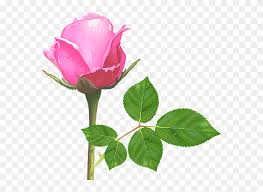 ধন্যবাদ